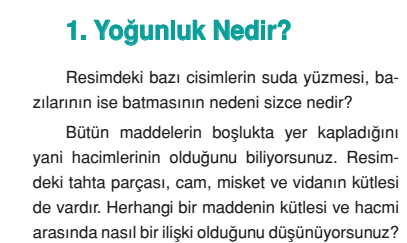 (Özkütle)
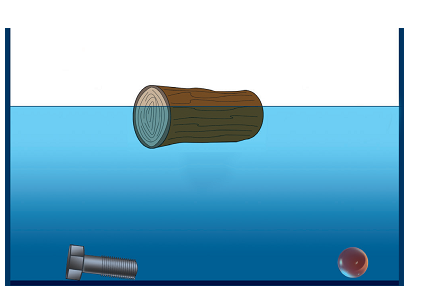 Hacim: 
   Maddenin uzayda kapladığı yere hacim denir. 

Hacim birimi mililitre (mL) ya da santimetreküp (cm3), Litre (L) ya da desimetreküp (dm3), ve metreküp (m3) kullanılır. Hacim “v” sembolü ile gösterilir.
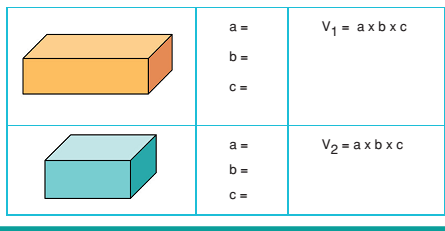 Yoğunluk nedir?


**Yoğunluk bir maddenin birim hacimdeki kütlesine denir. 
**Maddenin ayırt edici özelliğidir,  “d” sembolüyle gösterilir.

Örnek: 

Sınıf içinde öğrenci sayısı artarsa yoğunluk artmış olur.

  Aynı yolda giden araç sayısı artarsa trafik yoğun deriz. Birim hacimde madde miktarı artarsa yoğunluk artar.
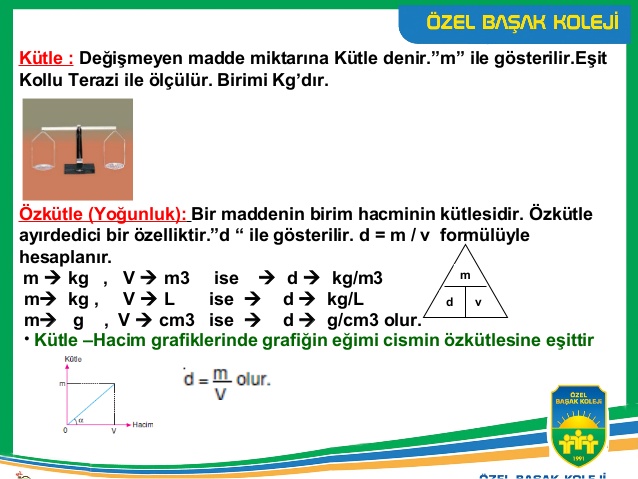 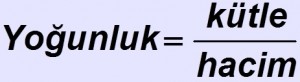 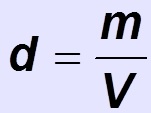 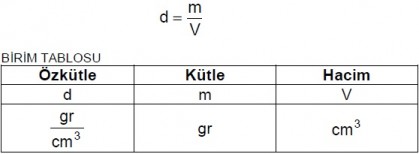 Kütlesi 320 g, hacmi 40 mL olan bir maddenin yoğunluğu aşağıda hesaplanmıştır. Bu hesaplardan hangisi doğrudur?
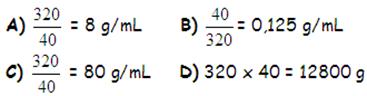 Aşağıdaki maddelerin yoğunluklarını hesaplayın.
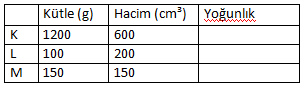 (2013 TEOG I.Dönem Sorusu)K, L, M ve N cisimlerine ait kütle ve hacim büyüklük değerleri tabloda verilmiştir.
Buna göre, hangi cismin yoğunluğu (öz kütle) en büyüktür?
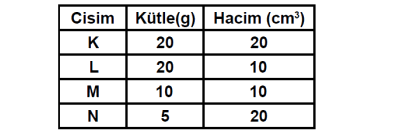 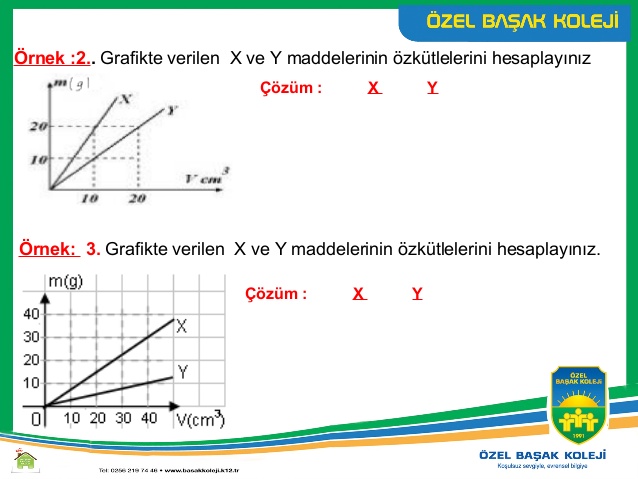 Farklı Maddelerin Yoğunlukları
D.K. SAYFA:84
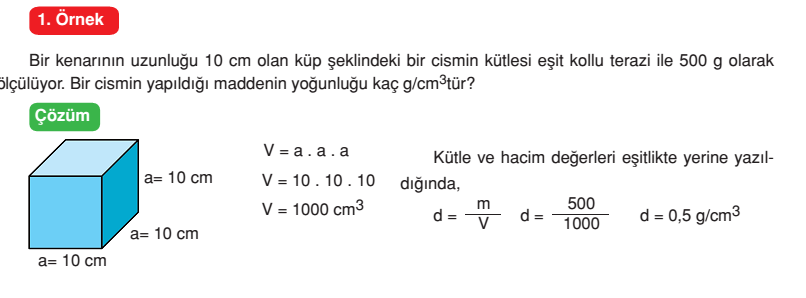 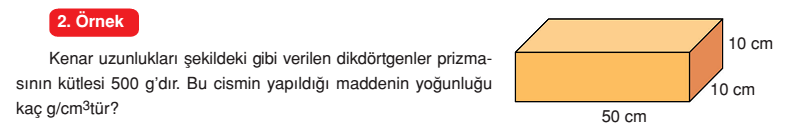 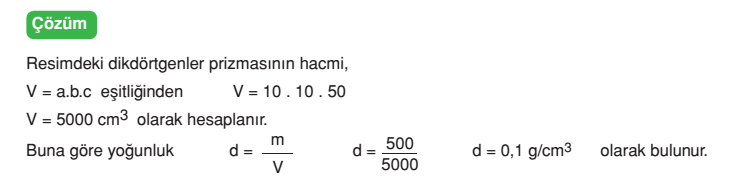 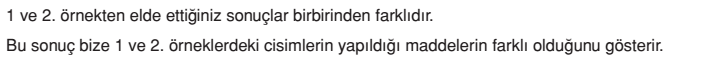 Düzgün olmayan katıların hacmi nasıl ölçülür ? 

- Düzgün olmayan katı maddelerin hacminin ölçülmesi
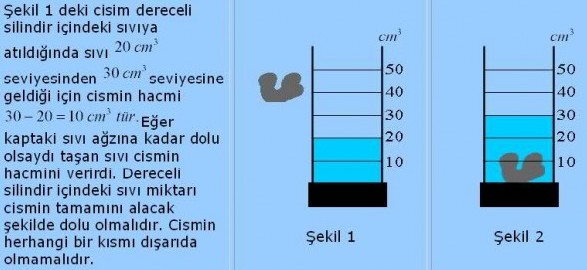 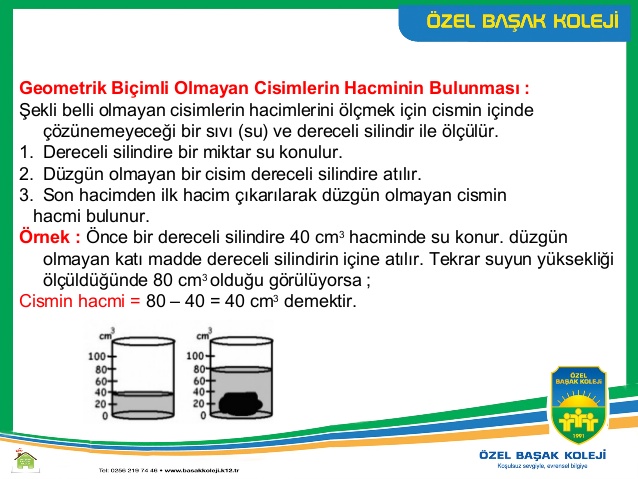 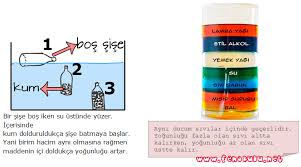 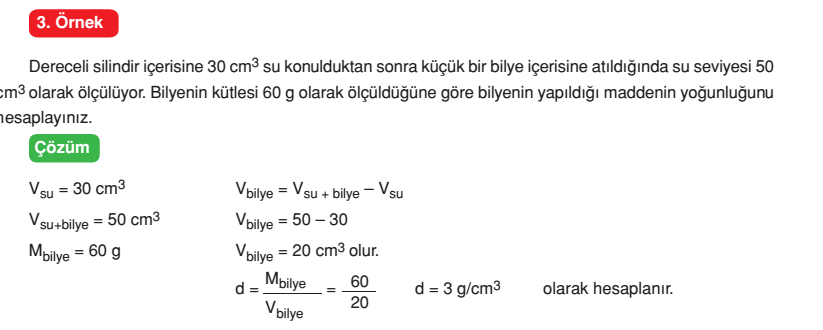 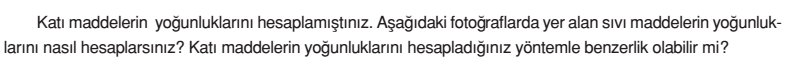 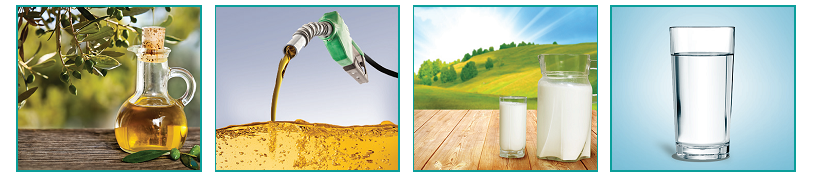 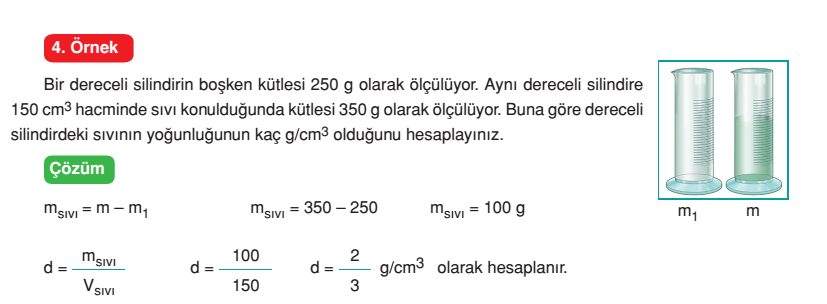 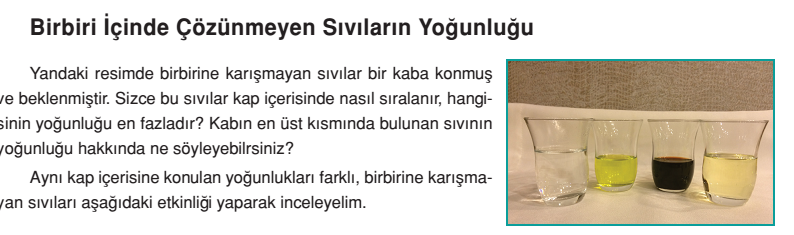 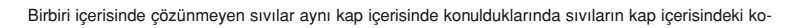 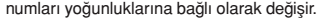 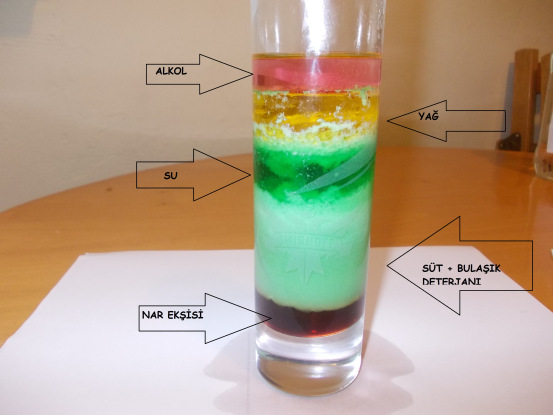 su, sonra zeytinyağı, ispirto
gaz yağı
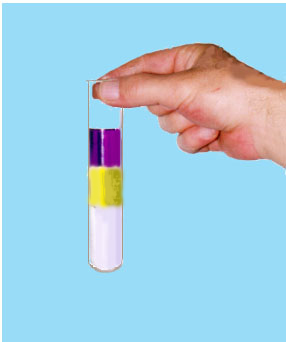 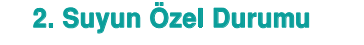 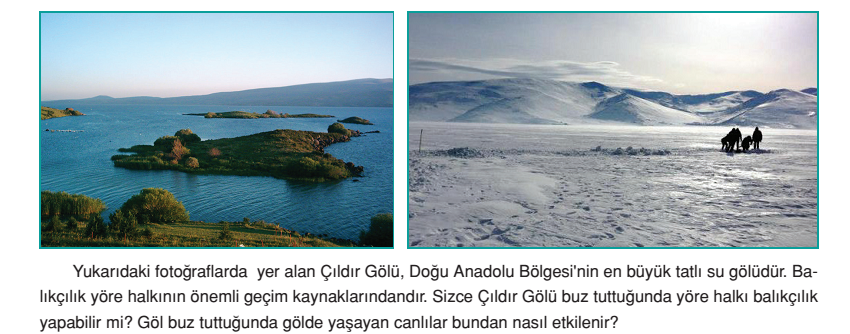 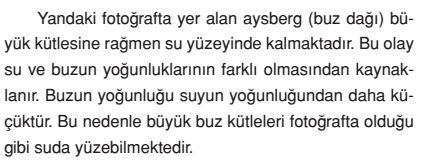 Aşağıdaki
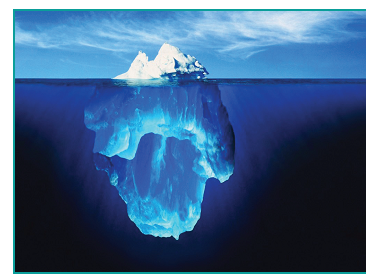 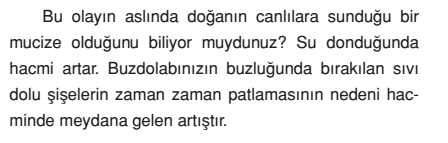 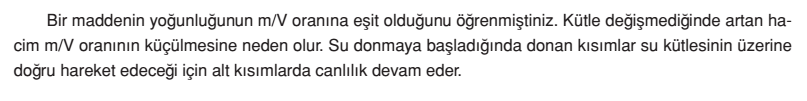 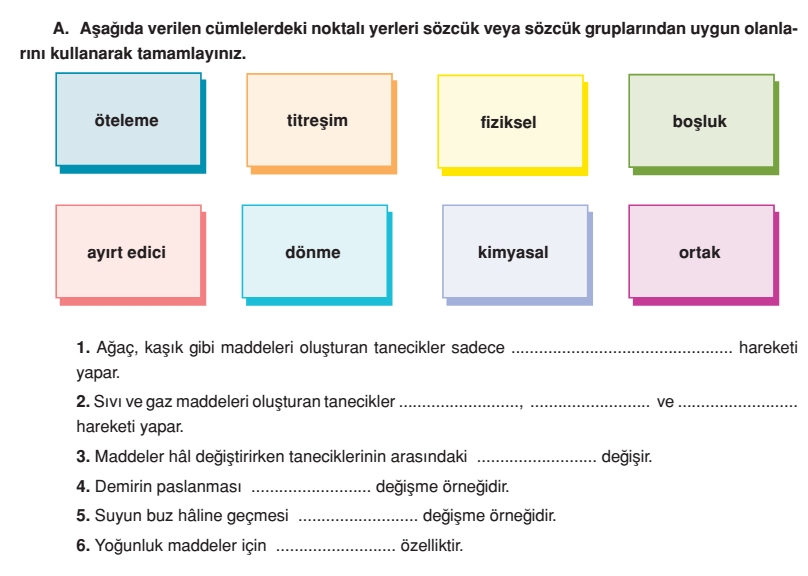 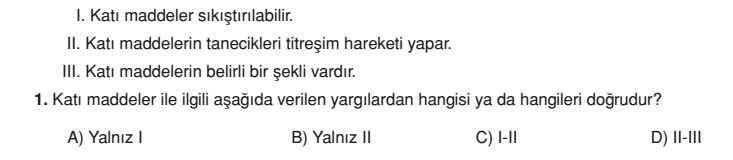 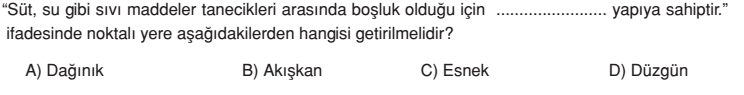 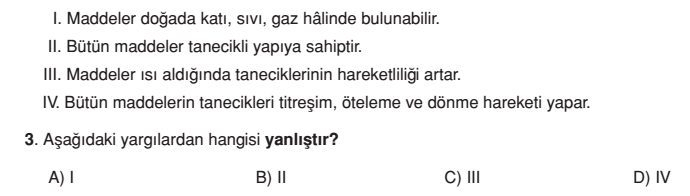 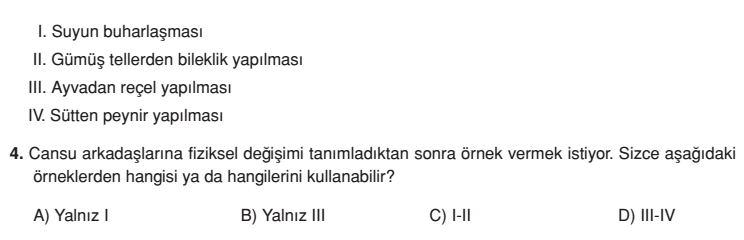 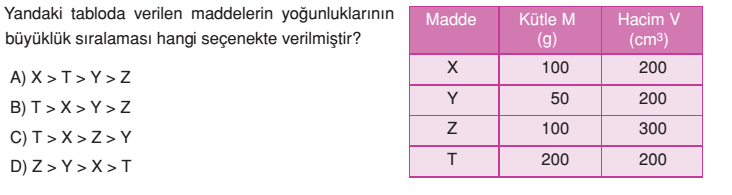 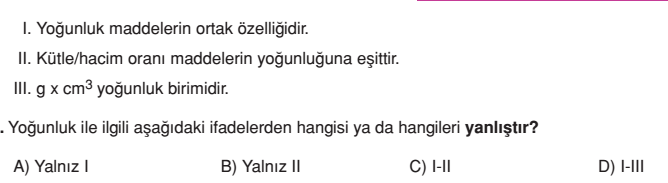 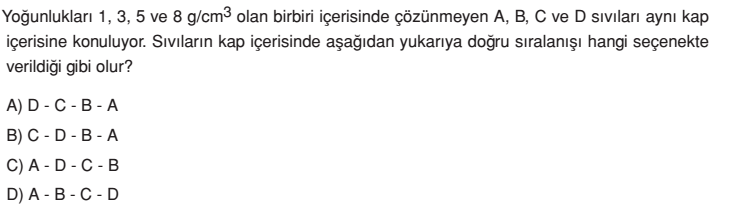 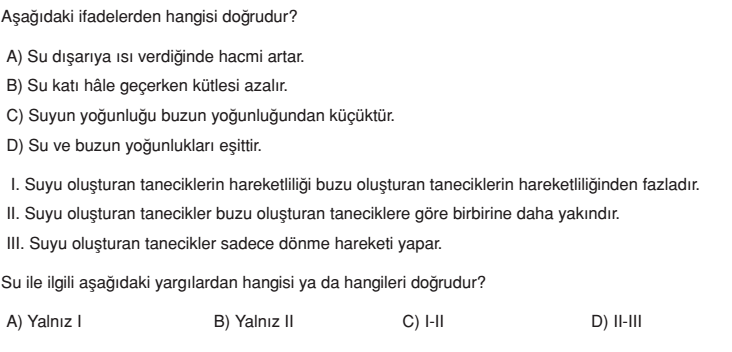